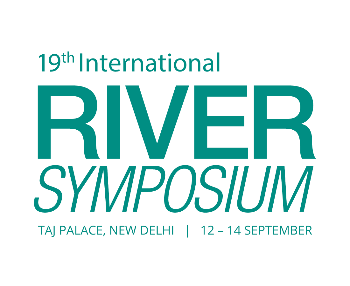 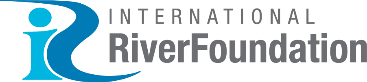 TAJ PALACE, NEW DELHI  |  12 – 14 SEPTEMBER 2016
Impacts and outcomes of water policy reform for irrigation intensive regions A grass-roots look at the implementation of the Murray-Darling Basin Plan
Perin Davey, Corporate Affairs, Murray Irrigation Limited
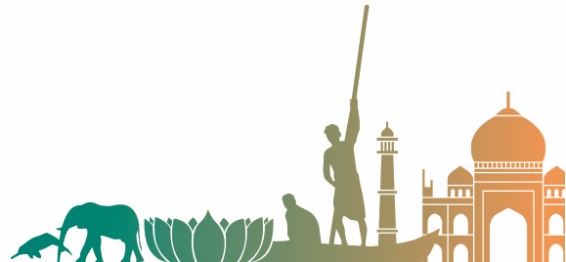 September 2016
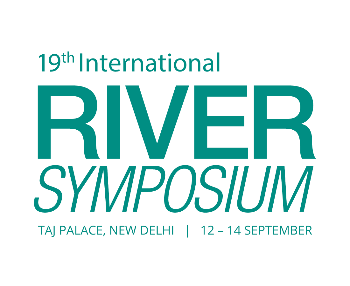 Discussion
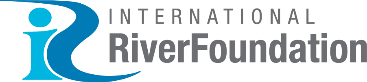 TAJ PALACE, NEW DELHI  |  12 – 14 SEPTEMBER 2016
The Murray-Darling Basin Plan 
The NSW Murray region
NSW Murray water management
Maturing water market
Business adaptation
Agriculture and Ecology
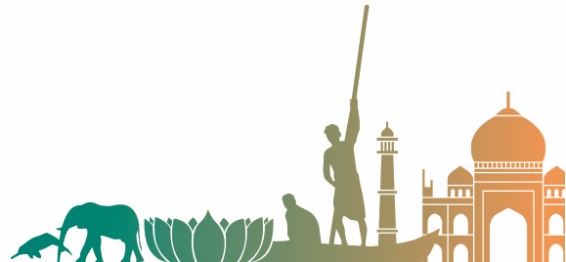 September 2016
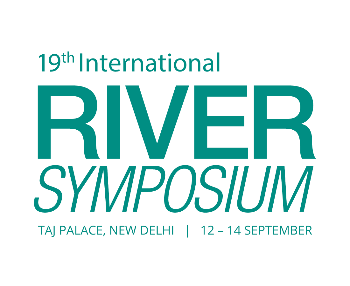 The MurrayDarling Basin Plan
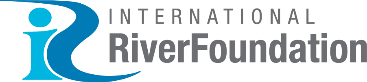 TAJ PALACE, NEW DELHI  |  12 – 14 SEPTEMBER 2016
Water quality
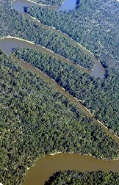 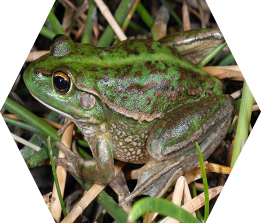 2,750GL water recovery
Sustainable Diversions
Integrated management
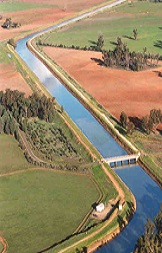 Shared resource
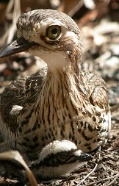 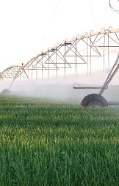 Resource planning
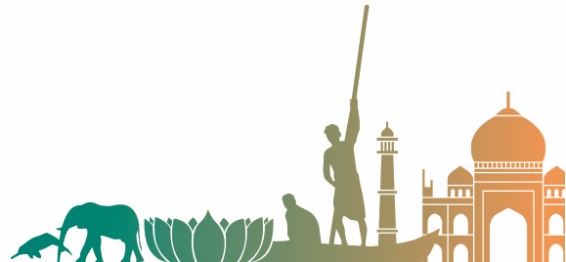 September 2016
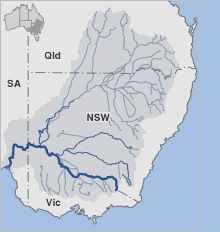 00/01/2012
Presentation Title
Murray-Darling Basin Plan
Identifies Sustainable Diversion Limits 
Government committed to “bridge the gap”
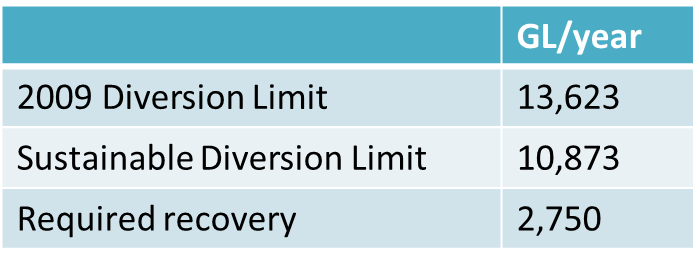 Basin Plan implemented
2012
Final SDLs implemented
2024
Long-term watering plans
Water resource plans
10 year review Basin Plan
Review SDLs
SDL adjustment review
Constraints management
strategy
SDLs implemented
2019
Murray-Darling Basin Plan Impacts & Concerns – NSW Murray
A 20% decline in GVIAP = $125 million
= $3,788 per person at current value.
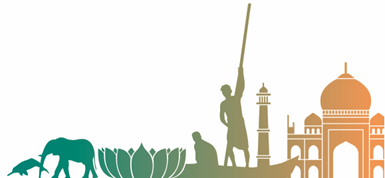 Murray-Darling Basin Plan
Water recovery – Murray Irrigation
76%
73%
62%
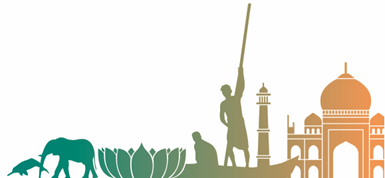 Murray-Darling Basin Plan Adverse outcomes – NSW Murray
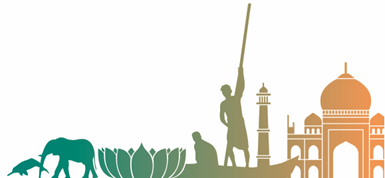 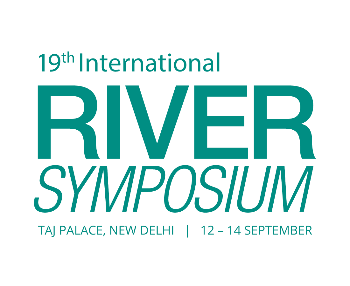 The NSW MurrayRegional profile
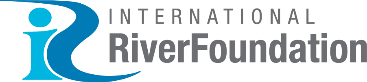 TAJ PALACE, NEW DELHI  |  12 – 14 SEPTEMBER 2016
Largest river redgum forests
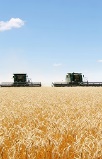 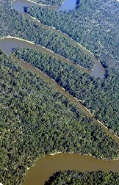 $1,535M
 GVAP
90% business depend on irrigation
Largest private irrigation company
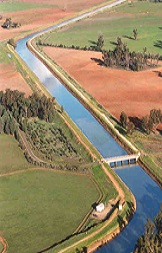 Largest rice mill
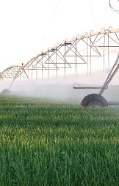 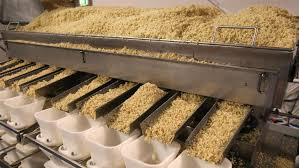 $625M GVIAP
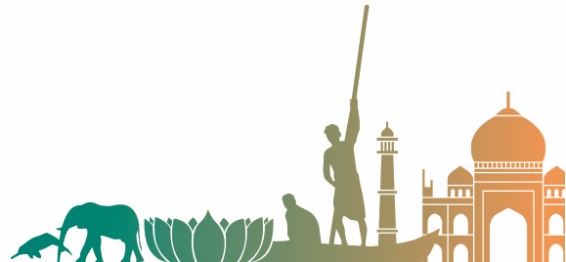 September 2016
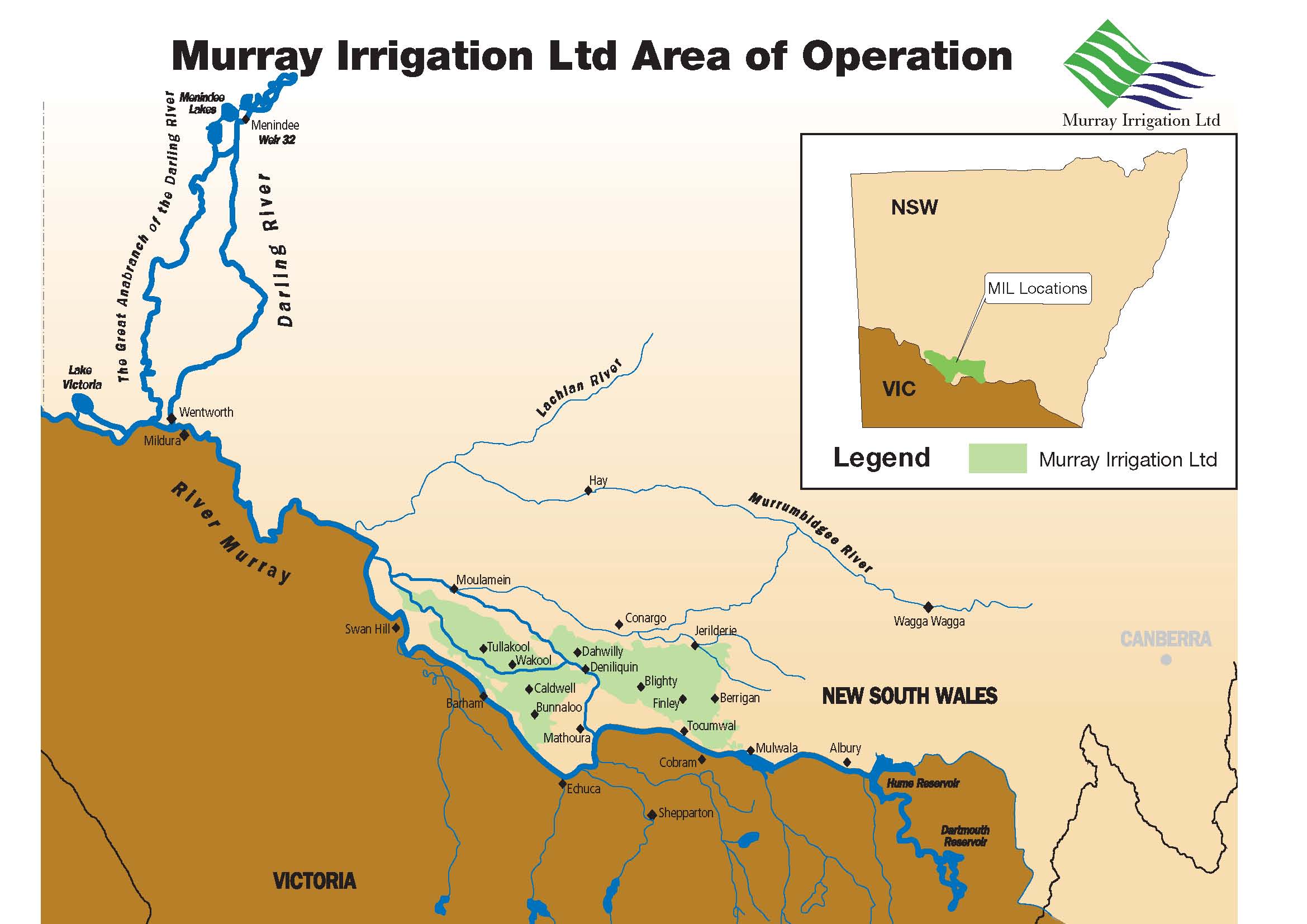 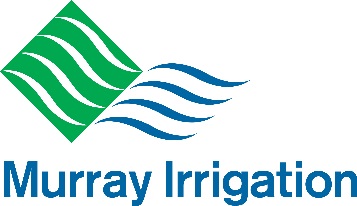 At a glance2015 Murray Irrigation Annual Report
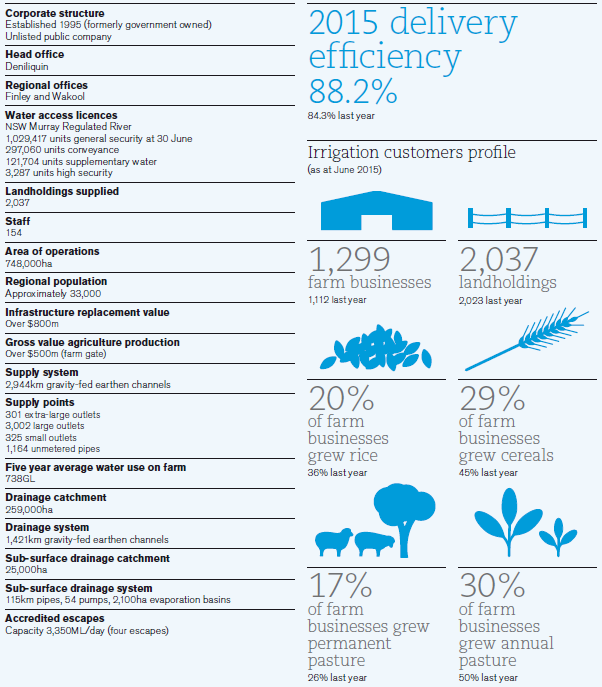 Corporate structure
Established 1995 
Unlisted public company

Offices
Deniliquin, Finley, Wakool

Staff
154

Regional population
33,000

Area of operations 
748,000 ha

Five-year average 
water use
738GL

GVAP 
Over $500m (farm gate)
Infrastructure replacement
Valued over $800m

Network
Gravity fed earthen channels
2,944km supply channel
1,421km drainage channel
25,000ha sub-surface drainage

Supply points
2 Offtakes (Mulwala and Wakool)
3,303 irrigation outlets
1,489 small or S&D outlets
4 accredited escapes

Water Access Licences  
NSW Murray
1,029,417 units general security
297,060 units conveyance
121,704 units supplementary
3,287 units high security
Water management:
NSW Murray
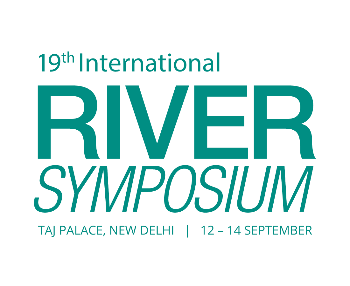 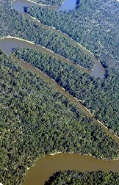 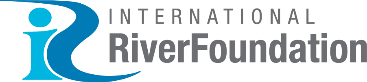 TAJ PALACE, NEW DELHI  |  12 – 14 SEPTEMBER 2016
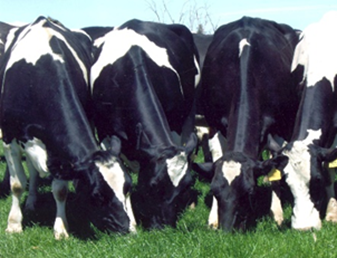 Stock and Domestic
Environment
Allocating water
Irrigation
River needs
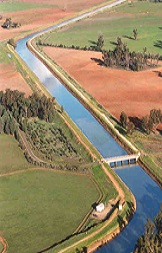 Towns
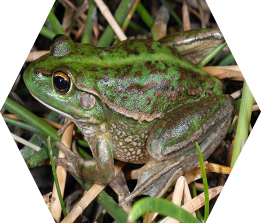 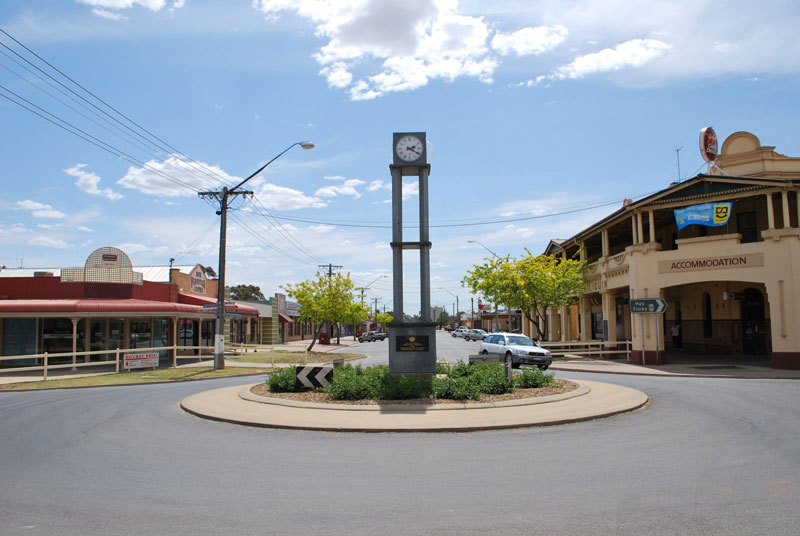 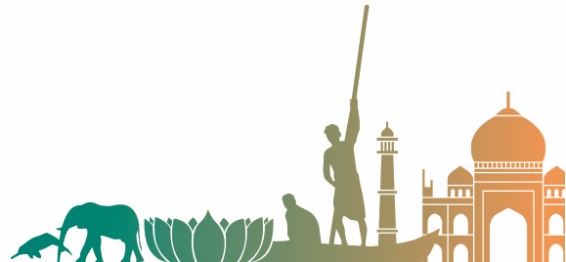 September 2016
Water sharing plans
Water sharing plans establish rules for sharing water between the environmental needs of the river or aquifer and water users, and also between different types of water use such as town supply, rural domestic supply, stock watering, industry and irrigation.

Establish the rules to distribute water via available water determinations
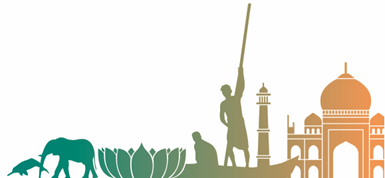 Entitlements and allocation
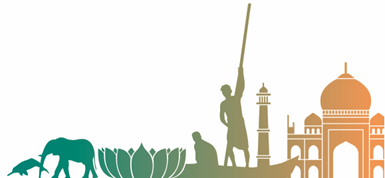 Resource distribution
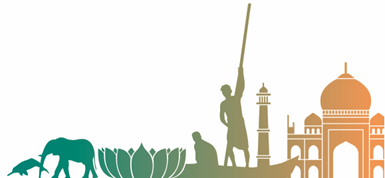 Murray Irrigation
	Water use and allocation
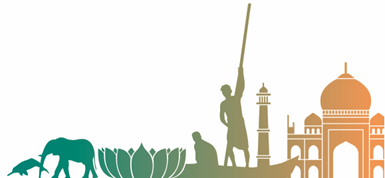 Maturing market
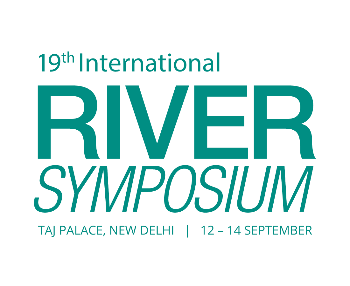 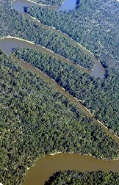 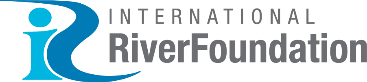 TAJ PALACE, NEW DELHI  |  12 – 14 SEPTEMBER 2016
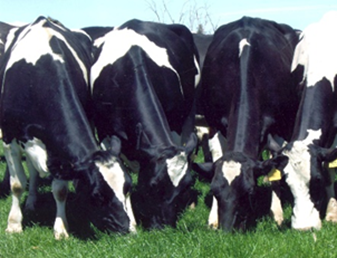 Lease products
Temporary
Water trade
Flexibility
Future trade
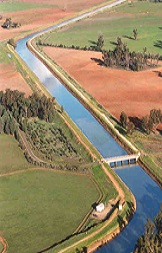 Invest
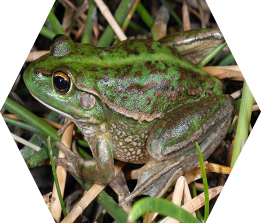 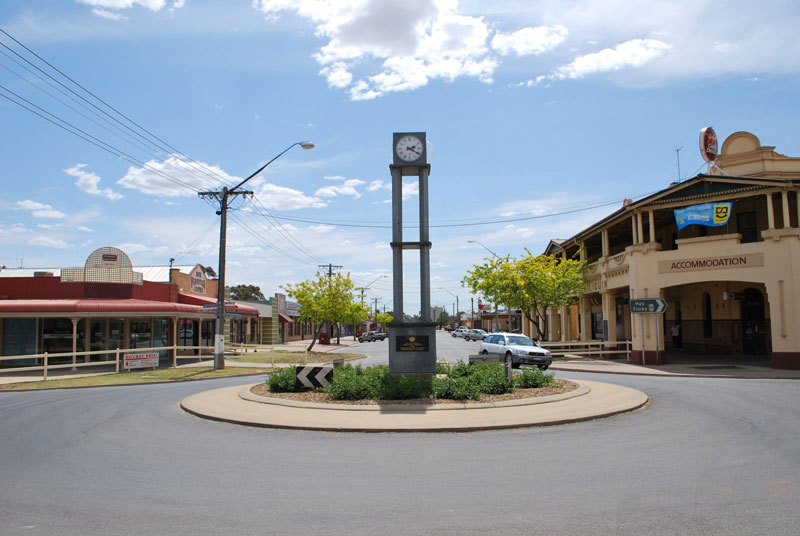 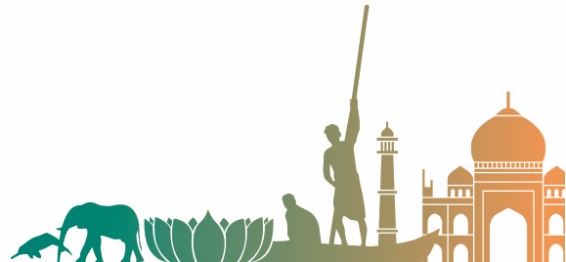 September 2016
Business considerations
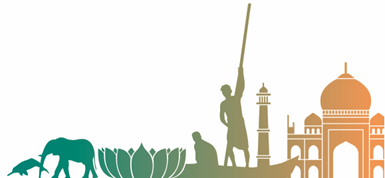 Market products
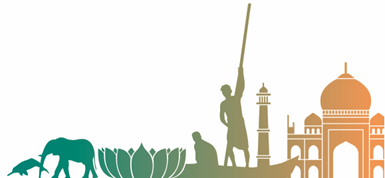 Understanding risks
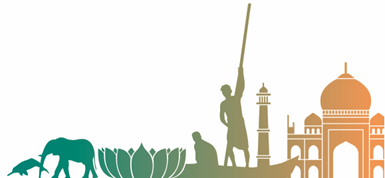 Market variations
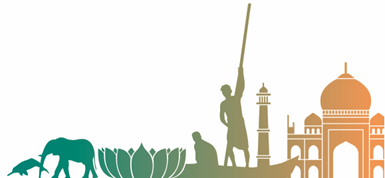 Business adaptation
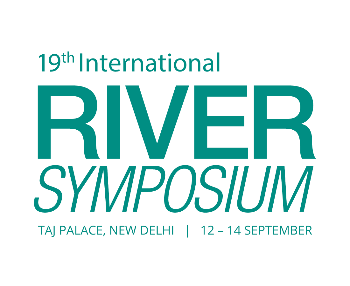 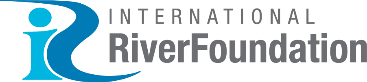 TAJ PALACE, NEW DELHI  |  12 – 14 SEPTEMBER 2016
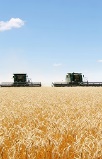 Increased efficiency
Farm evolution
Watering wetlands
Operating costs
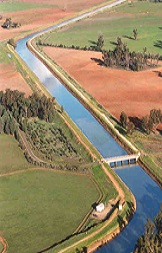 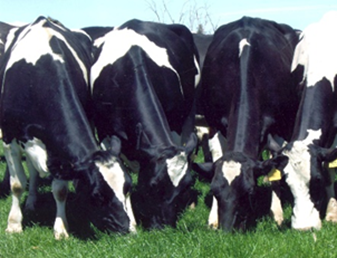 Water market products
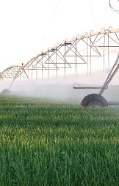 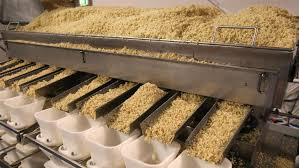 New technology
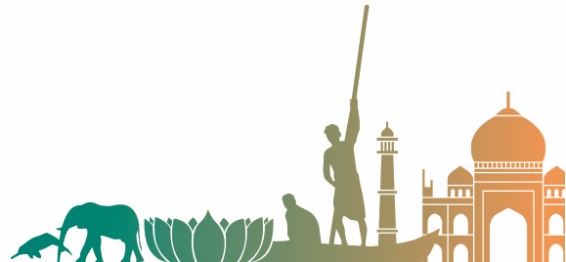 September 2016
Murray Irrigation – part of the solution
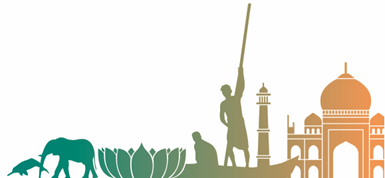 Landholders –Joint custodians
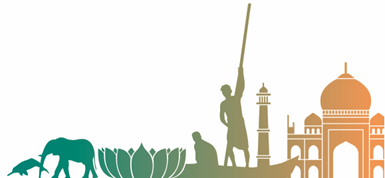 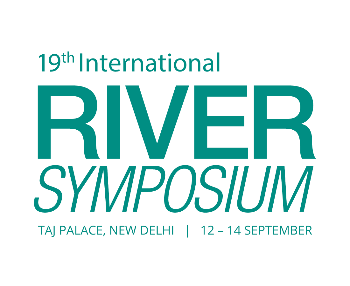 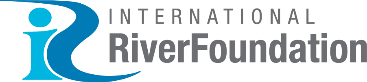 TAJ PALACE, NEW DELHI  |  12 – 14 SEPTEMBER 2016
Agriculture and
ecology
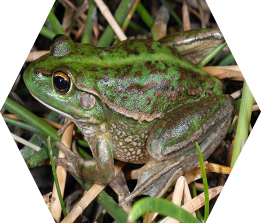 Water quality
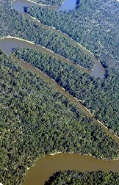 On-farm ecology
Wetlands
Cooperation
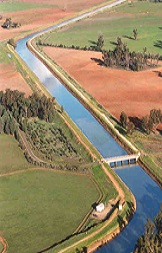 Native vegetation
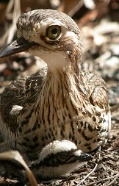 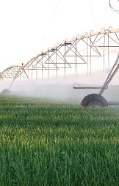 Soil quality
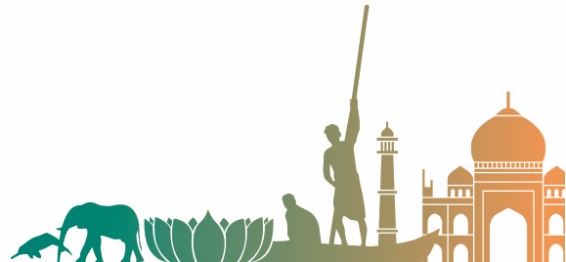 September 2016
Private Wetlands Watering
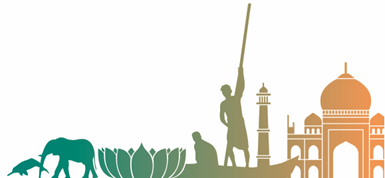 Ephemeral creeks and streams
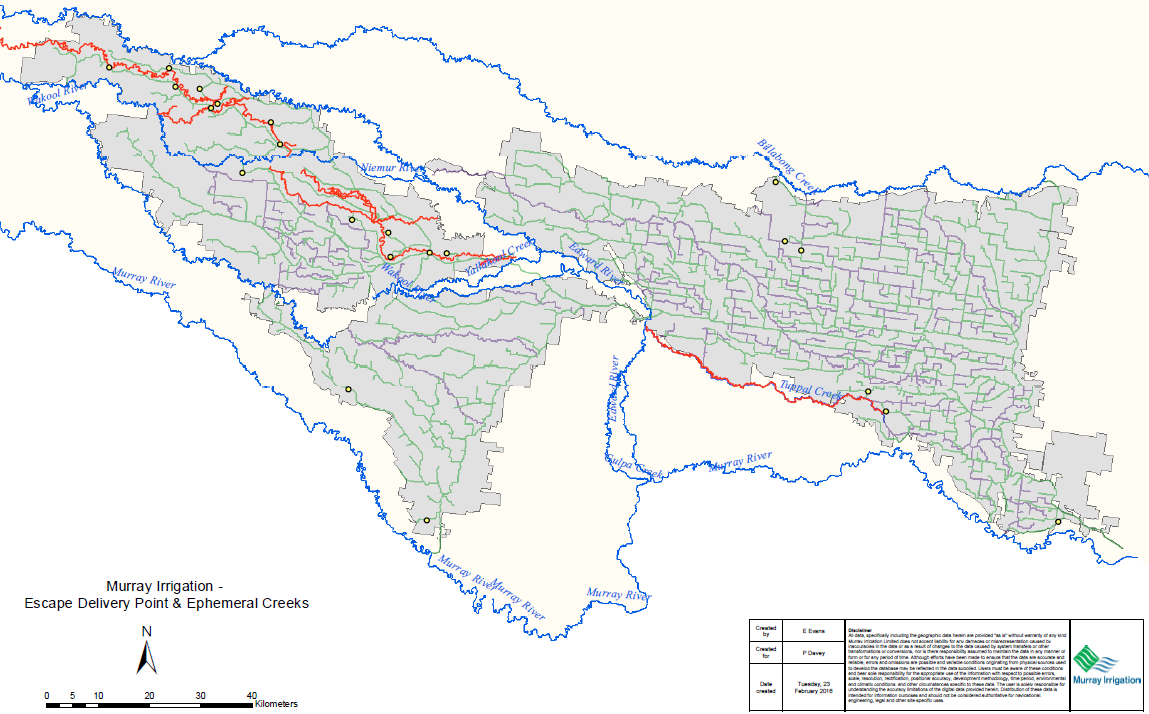 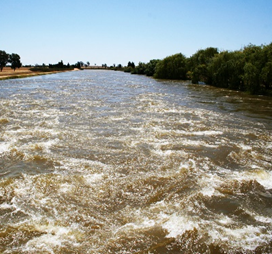 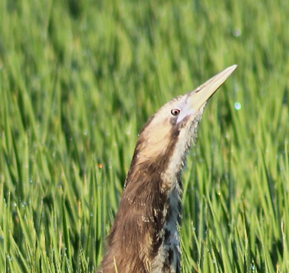 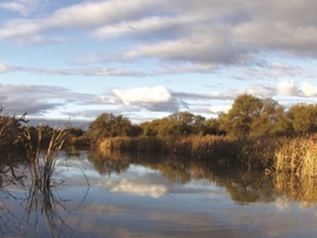 Industry initiatives
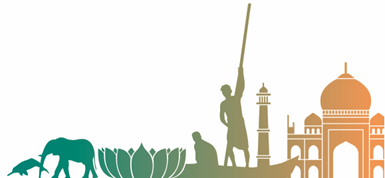 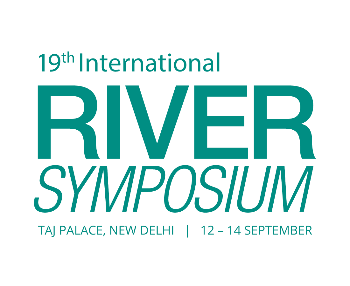 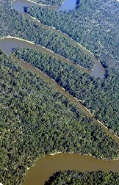 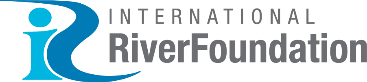 TAJ PALACE, NEW DELHI  |  12 – 14 SEPTEMBER 2016
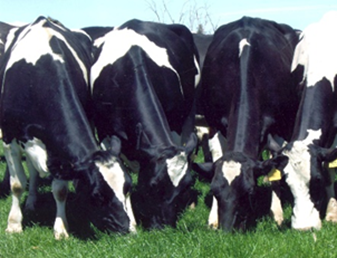 Conclusions
Outcomes
Environment
Working together
Irrigation
River needs
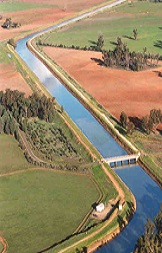 Towns
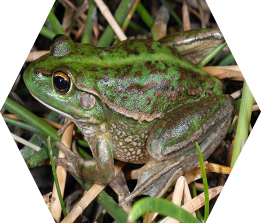 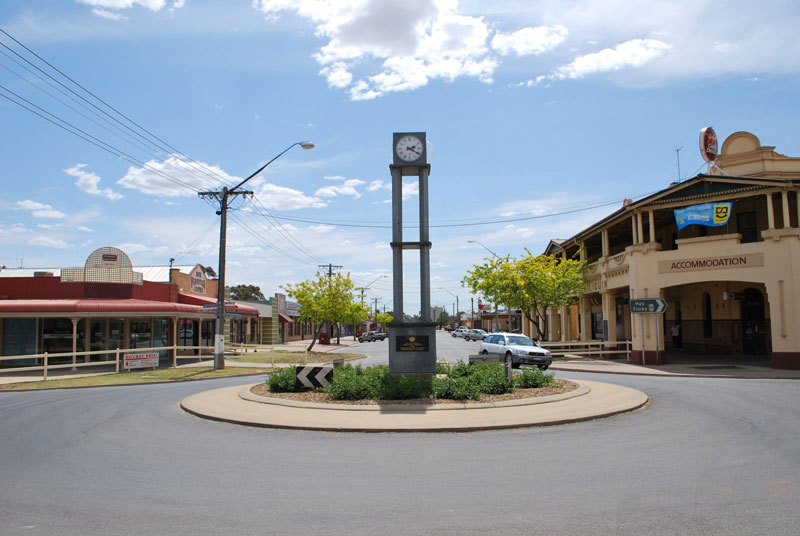 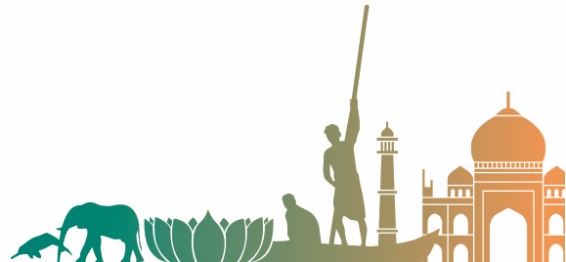 September 2016
Working together
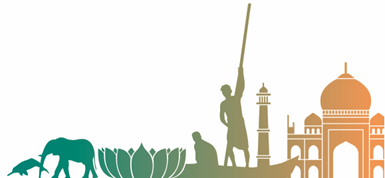